Distance in Space
Light years
Last lesson: what did we learn?
What astronomical units are
How to use astronomical units as measures of distances between the Sun, Earth, and other planets
Calculate the relative distances between the planets using a scale distance
Draw a scale drawing to accurately depict the distance between planets
What will we learn this lesson?
What is a light year?
Why do we need it?
How can we calculate it?
Light years
In our solar system, we tend to describe distance in astronomical units
However, it is not a big enough of a unit when talking about objects outside our solar system
Instead, astronomers use the unit light year
A light year is a unit of distance, not a unit of time.
Light years
A light year is the distance that light can travel in 1 year. 
Light moves at a velocity of about 300,000 km per second.
In 1 year, it can travel approximately 9,500,000,000,000 km (or 9.5 trillion km)
The Milky Way Galaxy is about 150,000 light-years across.
The Andromeda Galaxy is 2.3 million light-years away.
Calculating distances in light years
Remember that light travels at approximately 9,500,000,000,000 km/year
To simplify calculations:
If a star is 25,000,000,000,000 km from Earth
25, 000,000,000,000  km9,5 00,000,000,000  km
25 = 2.6 light years9.5
Gravity
What is it and why is it important?
What is gravity?
Gravity has played a big part in making the universe the way it is. 
Gravity is what makes pieces of matter clump together into planets, moons, and stars.
Gravity is what makes the planets orbit the stars - like Earth orbits our star, the Sun.
Gravity is what makes the stars clump together in huge, swirling galaxies.
Mass vs Weight
Mass is a measure of how much matter something contains
Weight is a measure of how strongly gravity pulls downwards
Apparent Weight is a measure of downwards force
Force is measured in Newtons, not kilograms or pounds
When scales show "kg" or "lb" it is just an estimate of the mass above them
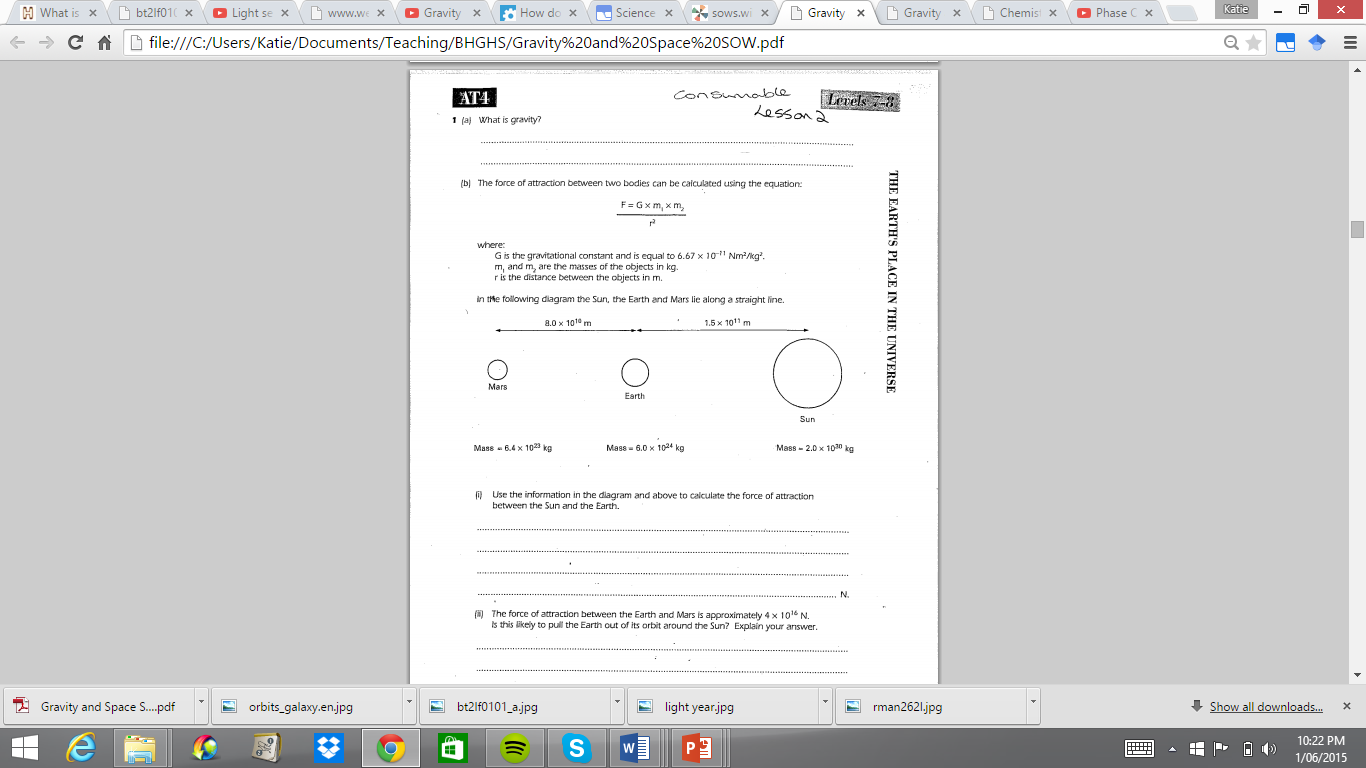